TIẾT 03
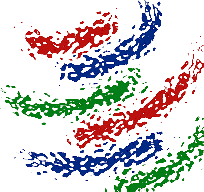 NGUYÊN TẮC CƠ BẢN 
CỦA TỔ CHỨC THƯƠNG MẠI THẾ GIỚI VÀ HỢP ĐỒNG THƯƠNG MẠI 
QUỐC TẾ
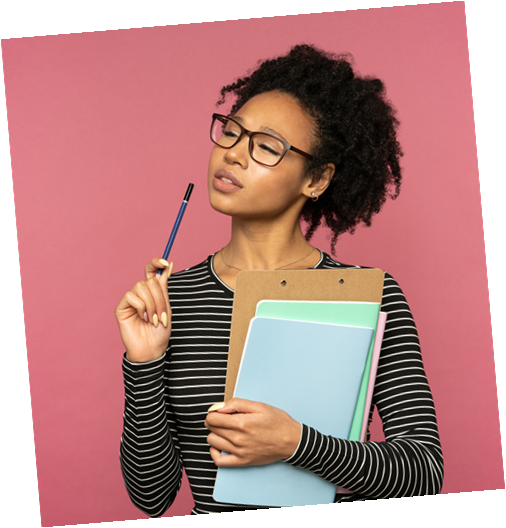 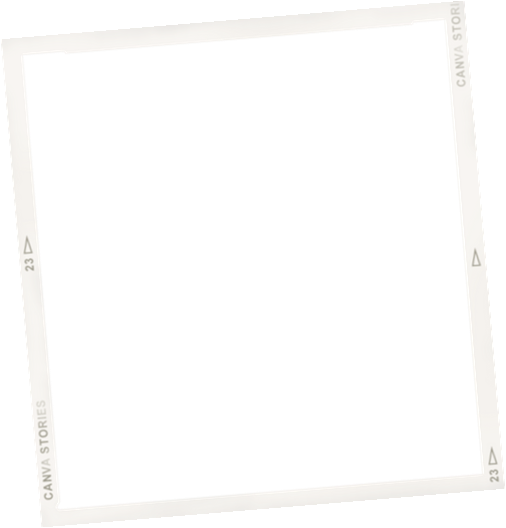 BÀI 16
WTO?
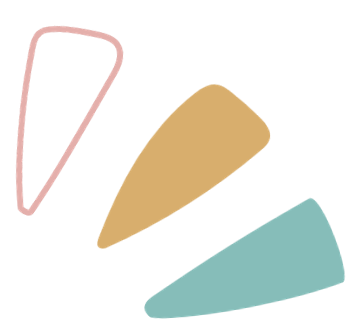 KHỞI ĐỘNG
2. NGUYÊN TẮC CƠ BẢN CỦA HỢP ĐỒNG THƯƠNG MẠI QUỐC TẾ
- HS làm việc cá nhân trả lời câu hỏi, giáo viên chuẩn bị phiếu, HS viết câu trả lời vào phiếu học tập. 

- Nếu là người trực tiếp tham gia kí kết hợp đồng thì em cần tuân thủ những điều kiện nào để đạt được mục đích, mong muốn?
- Xác định nhu cầu mục tiêu
- Thực hiện nghiên cứu và phân tích.
Giáo viên góp ý bổ sung
- Đàm phán một cách công bằng
- Chứng minh khả năng thực hiện
- Theo dõi và thực hiện hợp đồng này.
2. NGUYÊN TẮC CƠ BẢN CỦA HỢP ĐỒNG THƯƠNG MẠI QUỐC TẾ
Thảo luận nhóm: GV chia lớp thành 6 nhóm
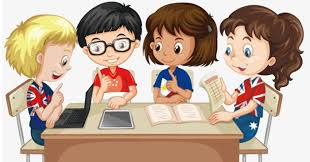 - Nhóm 1 và 3: thảo luận nội dung a
- Nhóm 4 và 6: thảo luận nội dung b
- Nhóm 5 và 2: thảo luận nội dung c
2. NGUYÊN TẮC CƠ BẢN CỦA HỢP ĐỒNG THƯƠNG MẠI QUỐC TẾ
Phần thảo luận, 6 nhóm chú ý luật chơi:
Mỗi HS được đánh số thứ tự (từ 1 đến 6) và trả lời câu hỏi trong SGK của từng mục được giao nhiệm vụ sẽ trở thành chuyên gia vừa thảo luận vừa viết trên giấy A0 – trong 8 phút; hết thời gian các nhóm ghép về với nhau (số 1 về với số 1 số 2 về với số 2…), thời gian cho mỗi lần sẽ có 2 phút tiếp theo cho các nhóm ghép thuyết trình cho nhau và nhận xét, góp ý nội dung theo vòng tròn bên.
Sau khi hết thời gian, các nhóm đã nhận xét - góp ý cho nhau hoàn thiện phần trả lời câu hỏi, GV sử dụng vòng quay https://tienichhay.net/vong-quay-random-ten.html gọi tên bất kỳ em nào trình bày nội dung đã được thảo luận không quá 2 phút/mỗi bạn – thứ tự từ mục a, mục b, đến mục c. Giáo viên cộng điểm cho học sinh đứng lên trình bày.
Giáo viên nhận xét bổ sung và kết luận Từng nội dung
Nhóm 1 + 3
1/ Nội dung cơ bản của nguyên tắc tự do hợp đồng đề cập đến những vấn đề gì trong hợp đồng thương mại quốc tế?
Giáo viên bổ sung: 
Nguyên tắc tự do hợp đồng được thể hiện ở việc các bên tham gia giao kết hợp đồng thương mại được tự do giao kết hợp đồng (các bên hoàn toàn tự nguyện, không bên nào được thực hiện hành vi áp đặt, cưỡng ép, đe doạ, ngăn cản bên nào trong việc giao kết hợp đồng), được quyền tự do lựa chọn đối tác, tự do thiết lập các điều khoản của hợp đồng và thoả thuận nội dung của hợp đồng, hình thức của hợp đồng (trừ những trường hợp mà pháp luật quốc gia hoặc pháp luật quốc tế có quy định về hình thức hợp đồng), tự do chọn luật điều chỉnh, cơ quan giải quyết tranh chấp.
+ Cam kết, thoả thuận giữa các bên giao kết hợp đồng phải không vi phạm điều cấm của luật, không trái đạo đức xã hội, không gây thiệt hại cho bên thứ ba, cho lợi ích công cộng, cho lợi ích của một trong các bên trong hợp đồng hoặc cả hai bên trong hợp đồng.
2/ Ở trường hợp 1, những nội dung nào của nguyên tắc tự do hợp đồng được thể hiện trong hợp đồng thương mại giữa Công ty X và Công ty V?
Giáo viên bổ sung:
Những nội dung của nguyên tắc tự do hợp đồng được thể hiện trong hợp đồng thương mại giữa Công ty X và Công ty V gồm:
- Tự do lựa chọn đối tác (căn cứ vào nhu cầu và khả năng đáp ứng của đối tác), tự do thiết lập các điều khoản của hợp đồng, nội dung của hợp đồng (không bên nào ép buộc bên nào);
- Tự do thoả thuận hình thức của hợp đồng (bằng văn bản);
- Tự do lựa chọn luật điều chỉnh hợp đồng (không áp dụng Công ước Viên (CISG 1980) mà chọn luật của Singapore để điều chỉnh hợp đồng) và trọng tài (Trọng tài thương mại của Việt Nam) để giải quyết khi có tranh chấp.
- Cam kết, thoả thuận giữa các bên không vi phạm điều cấm của luật, không trái đạo đức xã hội, không gây thiệt hại cho bên thứ ba, cho lợi ích công cộng, cho lợi ích của một trong các bên trong hợp đồng hoặc cả hai bên trong hợp đồng.
3/ Theo quy định của pháp luật quốc tế thì hợp đồng thương mại trong trường hợp 2 có tuân thủ đúng về hình thức của họp đồng thương mại quốc tế hay không? Vì sao?
Giáo viên bổ sung:
Theo quy định của pháp luật quốc tế thì hợp đồng thương mại trong trường hợp 2 tuân thủ đúng về hình thức của hợp đồng thương mại quốc tế, vì theo quy định của pháp luật quốc tế thì hợp đồng thương mại có thể được thể hiện bằng lời nói, bằng văn bản hoặc được xác lập bằng hành vi cụ thể, tuỳ theo thoả thuận giữa các bên.
a) Nguyên tắc tự do hợp đồng
Ghi nhớ
Các bên tham gia hợp đồng thương mại được tự do giao kết, được quyền tự do lựa chọn đối tác, tự do thiết lập các điều khoản của hợp đồng, thỏa thuận nội dung, hình thức của hợp đồng, tự do chọn luật điều chỉnh, cơ quan giải quyết tranh chấp. Cam kết, thỏa thuận giữa các bên giao kết hợp đồng phái không vi phạm điều cấm của luật, không trái đạo đức xã hội, không gây thiệt hại cho bên thứ ba, cho lợi ích công cộng, cho lợi ích của một trong các bên trong hợp đồng hoặc cả 2 bên trong hợp đồng.
b) nguyên tắc thiện chí và trung thực
Nhóm 4 và 6
1- Nội dung của nguyên tắc thiện chí và trung thực trong giao kết hợp đồng thương mại có ý nghĩa gì trong hoạt động thương mại?

Giáo viên bổ sung:
+ Các bên khi tham gia vào quan hệ hợp đồng thương mại ở tất cả các giai đoạn (xác lập, thực hiện, chấm dứt quyền, nghĩa vụ của mình) đều phải thực hiện với tinh thần thiện chí và trung thực, không bên nào được lừa dối bên nào.
+ Nội dung của nguyên tắc thiện chí và trung thực trong giao kết hợp đồng thương mại có ý nghĩa là các bên luôn thiện chí và trung thực trong hoạt động thương mại; các bên hành động vì nhau, không lừa dối nhau; lợi ích cùng hưởng, khó khăn, rủi ro thì chia sẻ; tạo niềm tin để hợp tác lâu dài trong tương lai theo tinh thần các bên cùng có lợi.
b) nguyên tắc thiện chí và trung thực
2- Trong các trường hợp trên, công ty nào tuân thủ, công ty nào vi phạm nguyên tắc thiện chí và trung thực trong giao kết hợp đồng thương mại? Vì sao?

 Giáo viên bổ sung:
+ Trong trường hợp 1, cả Công ty K và Công ty N đều hành động theo nguyên tắc thiện chí và trung thực, xuất phát từ điều kiện hoàn cảnh thực tế mà Công ty K gặp phải; các bên đã có sự thoả thuận và gia hạn thời hạn thanh toán.
+ Trong trường hợp 2, Công ty D tuân thủ, còn Công ty G vi phạm nguyên tắc thiện chí và trung thực trong giao kết hợp đồng thương mại vì Công ty G biết rõ là mình không có khả năng thanh toán nhưng vẫn giao kết mua hạt điều. Như vậy, Công ty G đã lừa dối Công ty D.
b) nguyên tắc thiện chí và trung thực
Ghi nhớ
Các bên khi tham gia vào quan hệ hợp đồng thương mại ở tất cả các giai đoạn đều phải hoạt động với tinh thần thiện chí và trung thực, không bên nào được lừa dối bên nào.
c) Nguyên tắc tuân thủ hợp đồng đã giao kết và xử lý việc không thực hiện hợp đồng
Nhóm 5 + 2
1- Nội dung cơ bản của nguyên tắc tắc tuân thủ hợp đồng đã giao kết và xử lí việc không thực hiện hợp đồng là gì?
Giáo viên bổ sung: 
- Hợp đồng thương mại hợp pháp, không trái đạo đức xã hội, có hiệu lực thì bắt buộc các bên tham gia kí kết phải tôn trọng và thực hiện.
- Hợp đồng chỉ có thể được thay đổi, chấm dứt hiệu lực từng phần hoặc toàn bộ theo quy định… (trừ một số trường hợp nhất định). 
- Khi một bên không thực hiện hợp đồng thì bên bị vi phạm có thể yêu cầu bên không thực hiện: 
     + Buộc phải thực hiện đúng hợp đồng; 
     + Chịu phạt do vi phạm hợp đồng; buộc phải bồi thường thiệt hại cho bên bị vi phạm (trừ những trường hợp được miễn trách nhiệm).
c) Nguyên tắc tuân thủ hợp đồng đã giao kết và xử lý việc không thực hiện hợp đồng
2 - Ở trường hợp 1, việc làm của Công ty G có phù hợp với nguyên tắc tuân thủ hợp đồng thương mại đã giao kết? Vì sao?
Giáo viên bổ sung: 
Việc làm của Công ty G không phù hợp với nguyên tắc tuân thủ hợp đồng thương mại đã giao kết vì hợp đồng thương mại giữa công G và Công ty A là hợp pháp, đã có hiệu lực (Công ty G đang thực hiện) có giá trị ràng buộc, bắt buộc các bên tham gia kí kết phải tôn trọng và thực hiện. Hợp đồng chỉ có thể được thay đổi, chấm dứt hiệu lực từng phần hoặc toàn bộ theo quy định của chính hợp đồng đó hoặc theo thoả thuận của các bên hoặc theo quy định của pháp luật. Công ty G tự ý dừng, không tiếp tục thực hiện hợp đồng là sai.
c) Nguyên tắc tuân thủ hợp đồng đã giao kết và xử lý việc không thực hiện hợp đồng
3- Ở trường hợp 2, Công ty D có phải chịu trách nhiệm khi đã không thực hiện đúng cam kết trong hợp đồng không? Vì sao? Công ty H có thể áp dụng chế tài đối với Công ty D được không? Vì sao?
 Giáo viên bổ sung: 
Công ty D không phải chịu trách nhiệm khi đã không thực hiện đúng cam kết trong hợp đồng vì việc Công ty D không thực hiện được hợp đồng là do bất khả thi. Theo quy định của pháp luật quốc tế thì hợp đồng thương mại hợp pháp, có hiệu lực có giá trị ràng buộc, bắt buộc các bên tham gia kí kết phải tôn trọng và thực hiện, trừ trường hợp một bên không thực hiện các cam kết, thoả thuận vì hợp đồng được kí kết trong trường hợp hoàn cảnh thay đổi cơ bản làm cho một bên không thể thực hiện được vì không lường trước được hoàn cảnh thay đổi hoặc vượt ra ngoài khả năng kiểm soát của bên đó.
Công ty H không thể áp dụng chế tài đối với Công ty D vì nếu Công ty D chứng minh được việc Công ty D không thực hiện được hợp đồng là do xảy ra sự kiện bất khả kháng (Công ty D đã tìm mọi cách nhưng vẫn không thực hiện được việc giao hàng đúng thời hạn theo quy định của hợp đồng).
c) Nguyên tắc tuân thủ hợp đồng đã giao kết và xử lý việc không thực hiện hợp đồng
Ghi nhớ
Hợp đồng thương mại hợp pháp, không trái đạo đức xã hội, có hiệu lực thì bắt buộc các bên tham gia ký kết phải tôn trọng và thực hiện. Hợp đồng chỉ có thể được thay đổi, chấm dứt hiệu lực từng phần hoặc toàn bộ theo quy định của pháp luật (trừ một số trường hợp nhất định). Khi một bên không thực hiện hợp đồng thì bên bị vi phạm có thể yêu cầu bên không thực hiện: buộc phái thực hiện đúng hợp đồng, chịu phạt do vi phạm hợp đồng; buộc phải bồi thường thiệt hại cho bên vi phạm (trừ những trường hợp được miễn trách nhiệm).
Luyện tập
Làm việc cá nhân
- Thế nào là nguyên tắc cơ bản của hợp đồng thương mại quốc tế? Nguyên tắc tự do, tự nguyện thảo thuận trong hợp đồng thương mại được thể hiện như thế nào? 
HS: thực hiện cá nhân trả lời câu hỏi trên
Gv: Gọi 1, 2 HS trình bày nội dung.
Luyện tập
Gv nhận xét, kết luận và phân tích, đánh giá. 
	Nguyên tắc tự do hợp đồng: Các bên tham gia hợp đồng thương mại được tự do giao kết, được quyền tự do lựa chọn đối tác, tự do thiết lập các điều khoản của hợp đồng, thoả thuận nội dung, hình thức của hợp đồng, tự do chọn luật điều chỉnh, cơ quan giải quyết tranh chấp. Cam kết, thoả thuận giữa các bên giao kết hợp đồng phải không vi phạm điều cấm của luật, không trái đạo đức xã hội, không gây thiệt hại cho bên thứ ba, cho lợi ích công cộng, cho lợi ích của một trong các bên trong hợp đồng hoặc cả hai bên trong hợp đồng.
	Điều 11: Nguyên tắc tự do, tự nguyện thỏa thuận trong hoạt động thương mại (sgk – trang 131.
Bài 3 - SGK
- Gv yêu cầu HS làm câu 3 phần luyện tập trang 135, 136 sách học sinh. 
+ Gv yêu cầu HS làm việc theo cặp đôi và ghi kết quả vào trong giấy, nộp cho Gv sau khi hoàn thành sau thời gian quy định.
Trả lời- Bài 3
+ Hành vi của Doanh nghiệp sản xuất, chế biến cà phê C (nước V) thực hiện đúng nguyên tắc tự do hợp đồng, vì doanh nghiệp này đã chủ động tìm kiếm, chào hàng và giao kết hợp đồng với Công ty M (nước Z) để cung cấp cà phê đóng gói để tiêu thụ tại thị trường nước Z. Cả hai công ty của hai nước đã tự do thiết lập các điều khoản của hợp đồng và thoả thuận nội dung của hợp đồng mà không bị áp đặt hay cưỡng ép, đe doạ, ngăn cản của bên nào trong việc giao kết hợp đồng.
+ Hành vi của công ty xuất nhập khẩu của nước X đã bơm thêm tạp chất vào tôm để tăng trọng lượng là gian dối, vi phạm nguyên tắc thiện chí và trung thực trong hoạt động thương mại. Các bên khi tham gia vào quan hệ hợp đồng thương mại ở tất cả các giai đoạn đều phải thực hiện với tinh thần thiện chí và trung thực, không bên nào được lừa dối bên nào.
.
Trả lời - Bài 3
c.	Hành vi của Công ty dịch vụ H nói trên là lừa dối khách hàng, vi phạm nguyên tắc thiện chí và trung thực. Các bên khi tham gia vào quan hệ hợp đồng thương mại ở tất cả các giai đoạn đều phải thực hiện với tinh thần thiện chí và trung thực, không bên nào được lừa dối bên nào.
d.	Hành vi của Hãng dược phẩm nước D đã cung cấp phấn rôm không bảo đảm chất lượng và an toàn khi sử dụng, vi phạm nguyên tắc thiện chí và trung thực.
Hành vi của Công ty Y không vi phạm, họ đã thực hiện đúng nguyên tắc tuân thủ hợp đồng đã giao kết. Việc họ không tiếp tục nhận số phấn rôm còn lại là vì bị lừa dối (trong thoả thuận là phấn rôm phải có chất lượng tốt như đã thoả thuận và bảo đảm an toàn khi sử dụng).
.
Cảm ơn các em đã nhiệt tình tương tác